Proposal Writing Strategies and Reviewer Feedback   (An Interactive, Web-Based Workshop)
October 25, 2011 
 Louis Everett & John Yu Division of Undergraduate EducationNational Science Foundation


October 26, 2011 
 
Don Millard & John Yu Division of Undergraduate EducationNational Science Foundation
1
Caution!
Most of the information presented in this workshop represents the presenter’s opinion and not an official NSF position
2
Preliminary CommentsWorkshop Goal & Expected Outcomes
GOAL: Enable participants to prepare competitive proposals

OUTCOMES: Participants should be able to describe: 
Common proposal strengths and weaknesses
Strategies for developing various aspects of the project/proposal
3
Workshop Topics
Introduction
Common Strengths and Weaknesses
Developing a Proposal
Goals and Expected Outcomes
Rationale
Project Plans
4
Preliminary Comments Active & Collaborative Learning
Effective learning activities 
Recall prior knowledge  -- actively, explicitly
Connect new concepts to existing ones
Challenge and alter misconceptions 
Reflect on new knowledge

Active & collaborative processes
Think individually
Share with partner
Report to local and virtual groups 
Learn from program directors’ responses
5
Participant Activities
Group Activity ---- 6 min
Think individually -------- ~2 min
Share with a partner ----- ~2 min	      
Report in local group ---- ~2 min

Report to virtual group
A few institution selected 
Check Chat Box for your Institution's name 

Individual Activity ----------- 2 min
6
Facilitator’s Duties
Coordinate the local activities

Watch the time
Allow for think, share, and report phases
Reconvene on time -- 1 min warning slide

Ensure the individual think phase is devoted to thinking and not talking

Coordinate the asking of questions by local participants
7
ActivityReflection
What are the three most important pieces of advice for a colleague writing a curriculum development proposal (i. e., a TUES proposal)? 

Individual Activity
Allotted time is 2 min 
No discussion
Write your ideas --- Add to this list later
8
Proposal Strengths and Weakness
Analyzed reviewers’ responses in a recent survey conducted during TUES Type 1 panel meeting

Identified the most common strengths and weaknesses
Activity Strengths & Weaknesses
Pretend you analyzed a stack of panel summaries to identify the most commonly cited strengths and weaknesses
List what you think will be 
Most common strengths (Proposal was innovative)
Most common weaknesses (Proposal was not  innovative) 

	Predict the results of our analysis

Group Activity---- 6 min
Think individually -------- ~2 min
Share with a partner ----- ~2 min	      
Report in local group ---- ~2 min
Watch time and reconvene after 6 min
Use THINK time to think – no discussion
Selected local facilitators will be asked to report to virtual group
10
Activity Strengths & Weaknesses
ONE Minute 

Look at Chat Box to see if you will be asked to respond
11
Top Ten Strengths
Commitment to undergraduate education 
Outreach to diverse students  
Innovative 
Highly qualified PIs in technical areas
Identified significant issues
Detailed development plans
Develop portable products/dissemination
Building onto existing ideas/literature 
Implement active learning
Utilize knowledge of how we learn
Writing Style and structure well done
Top Ten Weaknesses
Lack of assessment
Not transformative/low impact 
Not meeting grant criteria (read Solicitation)
Lacks dissemination plan 
Lacks defined outcomes 
Does not build on prior work/not analyzing literature 
Not sustainable/failure to develop institutional support 
No actual commitment to reach minorities
Specific to institution/not transferable 
Budget allocation problems
Areas of Strength and Weakness
Important, timely, responsive to need
Large impact 
Novel or innovative 
Prior work
Non-traditional pedagogy 
Details
Doable
Collaboration
Minorities or women 
Evaluation 
Dissemination
Transportability
Institutionalization
Dealing with Common Strengths and Weaknesses
Describe project’s goals and expected outcomes

Describe the project’s relationship to prior work, theoretical basis, pedagogical approach, importance, impact, timeliness, innovativeness
Specific
Evidenced-based
Referenced
Related to goals and outcomes

Describe project’s plans for implementation, evaluation, dissemination, collaboration, impacting underrepresented groups
Clear
Detailed
Doable
Related to goals and outcomes
Developing a Proposal

		(Converting a Good Idea 	    	 into a Fundable Project)
16
Preliminary CommentsElements of a Competitive Proposal
Competitive proposals contain
Great idea 
Well designed project developed around the idea
Convincing description of the project 

Non-competitive proposals lack one or more of these elements

Workshop focus: Converting a good idea into a well designed project
The “project development” phase
Not the “idea generating” or “writing phases”
17
Preliminary CommentsOrganization of a Project
Goals and expected outcomes
Rationale
Introduction
Background (prior work, theoretical basis)
Justification (importance, impact, need)
Project Plans
Implementation plan
Evaluation plan
Management plan
Dissemination plan

Note:  There are other organizations- may be stipulated by program solicitation
18
Preliminary CommentsProject Development Model
Think of the project as a single integrated entity, not a group of individual (independent) elements

Design the project in an iterative process with “successive refinement”
19
Preliminary CommentsLinear Model
Goals 

Expected Outcomes

Background 

Justification

Implementation plan

Evaluation plan

Management plan

Dissemination plan
20
Preliminary CommentsIterative Model
Goals 

Expected Outcomes

Background 

Justification

Implementation plan

Evaluation plan

Management plan

Dissemination plan
21
Questions 

“Hold-up your virtual hand” and you will be called upon after we unmute your mike.
22
Project Goals & Expected Outcomes
23
Project Goals
Goals: define your ambition or intention
What is your overall ambition? 
What do you hope to achieve?
Goals provide overarching statements of project intention
Two types of goals
“Project management” goals
Start or complete some activity or product
Student behavior goals
Change the students’ knowledge, skills or attitudes
24
Project Expected Measurable Outcomes
Learning goals identify the intended change in knowledge, skills or attitudes

Expected measureable outcomes
Identify the observable changes in behavior if goal is obtained
One or more specific observable results for each goal
How will achieving your “intention” reflect changes in student or faculty behavior?
How will it change student learning or attitudes?
PD’s Response Goals for Cognitive Behavior
Within the context of the course
Improve ability to 
Describe or utilize course concepts
Solve textbook problems 
Verbally explain solutions
Use a simulation or design tool
Use the 3-D visualization tool

Beyond the context of the course
Improve ability to 
Extend course concepts to other areas
Solve out-of-context problems 
Discuss technical issues
Work effectively in teams
Visualize 3-D models
Exhibit critical thinking skills
26
PD’s Response Goals for Affective Behavior
Improve students’:
Self-confidence
Intellectual development 
Interest in or attitude about engineering
27
Expected Measureable Outcomes
Achieving  a cognitive or affective goal should change the way students behave and/or perform
They will demonstrate changes in their behavior reflecting changes in their knowledge, skills or attitudes

Consider a room full of students where some had achieved the goal and some had not
How would you determine if a particular student achieved the learning goal?
What questions, activities, or tasks  would uncover these changes?
Activity  Transforming Goals into Expected Outcomes
Write one expected measurable outcome for each of the following goals:
Increase the students’ out-of-context problem solving skills
Improve the students’ attitude about engineering as a career

Group Activity---- 6 min
Think individually -------- ~2 min
Share with a partner ----- ~2 min	      
Report in local group ---- ~2 min
Watch time and reconvene after 6 min
Use THINK time to think – no discussion
Selected local facilitators will be asked to report to virtual group
29
Activity Transforming Goals into Expected Outcomes
ONE Minute 
Look at Chat Box to see if you will be asked to respond
30
PD’s Response Expected Outcomes
Problem solving
Students will be better able to 
Draw a model, appropriate abstraction or representation
Identify the issues, variables, parameters, etc., in a problem
Identify and consider several alternate solution paths
Use an iterative process to try, test, and refine an approach
Communicate their solution and discuss its reasonableness

Attitude
Students will be better able to describe engineering as
An exciting career
A career that deals with the solution of real and important problems
Students will be better able to discuss the role of engineering in a current event
Students will take subsequent courses at a higher rate
31
Overview Goals and Expected Outcomes
Ultimately the goals and expected outcomes should convince the reader that the applicant has
A clear understanding of what he or she is trying to achieve 
A clear understanding what he or she expects to observe when this is achieved
32
Questions 

“Hold-up your virtual hand” and you will be called upon after we unmute your mike.
33
BREAK
15 min
34
BREAK
1 min
35
Project Rationale
36
Project Rationale
Rationale provides the context for the project

It provides 
Background
Justification

Connects the “Statement of Goals and Expected Outcomes” to the “Project Plan”
37
Activity Developing the Project’s Rationale
List facets that should be explored in developing the rationale for a project (Describe prior work)

Group Activity ---- 6 min
Think individually -------- ~2 min
Share with a partner ----- ~2 min	      
Report in local group ---- ~2 min
Watch time and reconvene after 6 min
Use THINK time to think – no discussion
Selected local facilitators  will be asked to report to virtual group
38
Activity Developing the Project’s Rationale
ONE Minute 
Look at Chat Box to see if you will be asked to respond
39
PD’s Response Developing the Rationale
Collect and analyze information, data, evidence

The importance of the problem 
Incorporates new disciplinary knowledge
Addresses an emerging area or known problem
Meets an industry need

The potential impact of the work 
Number of students
Transportable to a large number of institutions
Serves as model for other areas
40
PD’s ResponseDeveloping the Rationale (cont.)
Collect information, data, evidence 
Prior work by others 
Referenced to the literature

Prior work by applicant 
Preliminary data

Relevant theory
Referenced to the literature

Potential contributions to teaching & learning knowledge base

Potential problems, limitations, alternate approaches
41
PD’s Response Developing the Rationale (cont.)
Consider both intellectual aspects and broader impacts as rationale is developed

Make sure project is consistent with solicitation
42
OverviewProject Rationale
Ultimately the rationale should convince the reader that the applicant

Has identified an important, big-impact problem

Understands the problem and the prior work

Has thought seriously about broader impacts
43
Questions

“Hold-up your virtual hand” and you will be called upon after we unmute your mike.
44
Project Plans
45
Activity Project Plans
What should be included in the project plans?
(think in terms of how, what , who, when and where)

Group Activity ---- 6 min
Think individually -------- ~2 min
Share with a partner ----- ~2 min	      
Report in local group ---- ~2 min
Watch time and reconvene after 6 min
Use THINK time to think – no discussion
Selected local facilitators  will be asked to report to virtual group
46
Activity Project Plan
ONE Minute 
Look at Chat Box to see if you will be asked to respond
47
PD’s ResponseProject Plans
Implementation plan

Management plan
Data manage plan (new, mandated by NSF)

Evaluation plan

Dissemination plan
48
PD’s ResponseImplementation Plan
Strategies and activities to achieve the goals

“Products” to be developed

Equipment, materials and other resources required

Include enough details so that the feasibility of the plans can be judged
49
PD ResponseManagement Plan
Project management
Responsibilities of PIs and Senior personnel
Timelines and  milestones

Data management plan (new, mandated by NSF)
Effective January 18, 2011
Supplementary document, not within the 15 pages of project description.  Unable to submit the proposal without the DMP.
For more details:

http://www.nsf.gov/bfa/dias/policy/dmpdocs/ehr.pdf
PD ResponseEvaluation Plan
Evaluator expertise and independence
Evaluation questions
Derived from the expected outcomes
Methods
Tools (instruments) and protocols (timing, etc)
 Data analysis and interpretation
Confounding factors – alternate explanations
Approaches for minimizing their impact
Formative and Summative
PD’s ResponseDissemination Plan
Show the “product” is transferable
Encourage and facilitate use by others
Inform others
Standard approaches 
Post material on website
Present papers at conferences
Publish journal articles
Consider other approaches
NSDL 
Specialty websites and list servers (e. g., Connexions)
Targeting and involving a specific sub-population 
Workshops and webinars
Commercialization of products
Beta test sites
52
OverviewProject Plans
Ultimately project plans should convince the readers that the applicant has the intellectual capacity, discipline knowledge, strategies, means and resources to accomplish the project goals and objectives.
53
Summary  Proposal Development
Competitive proposals present a clear, convincing and complete description of a project designed to explore a great idea

Converting a great idea into a competitive proposal requires a systematic exploration of all aspects of the project in an iterative fashion
54
ActivityFinal Reflection
What is the most important advice that you would give to a colleague writing a TUES proposal?

Activity Guidelines:
Allotted time is 1 min 
Write your ideas on your "Reflections” sheet
No discussion
55
ActivityFinal Reflection
Review your reflective statements
How have they changed?
What have you learned?

Group Activity ---- 6 min
Think individually -------- ~2 min
Share with a partner ----- ~2 min	      
Report in local group ---- ~2 min
Watch time and reconvene after 6 min
Use THINK time to think – no discussion
Selected local facilitators  will be asked to report to virtual group
56
Activity Final Reflection
ONE Minute 

Look at Chat Box to see if you will be asked to respond
57
Questions

“Hold-up your virtual hand” and you will be called upon after we unmute your mike.
58
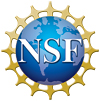 Thanks for your participation!
To download a copy of the presentation- go to:
		http://step.eng.lsu.edu/nsf/participants/

Please complete the assessment survey-go to:
	  http://www.step.eng.lsu.edu/nsf/participants/